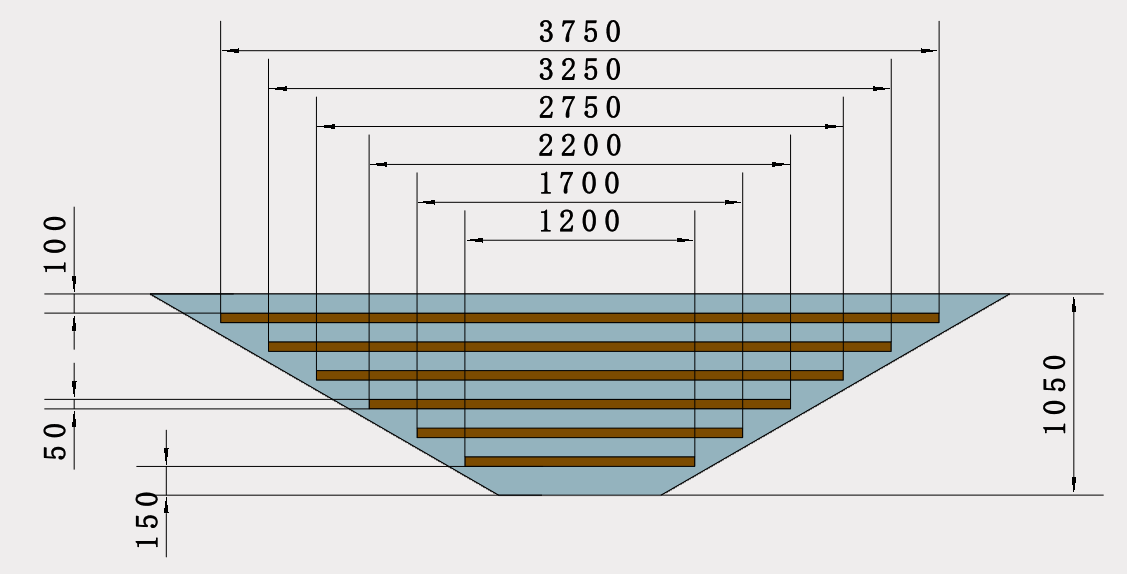 单模块重量151t，桶轭重量1812t
单个端轭重量570t
轭铁总重量约3000t
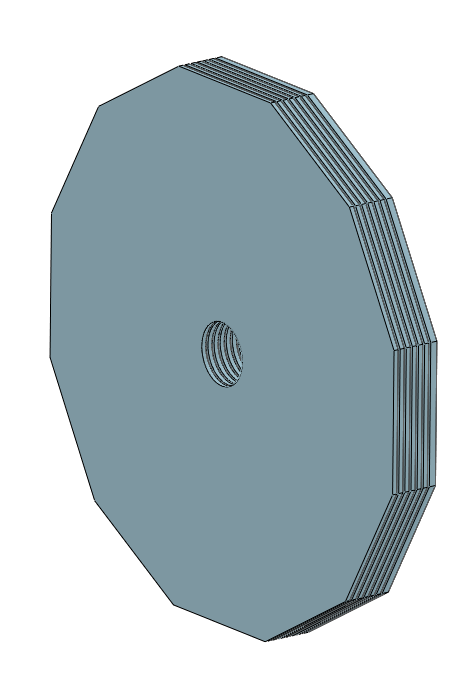 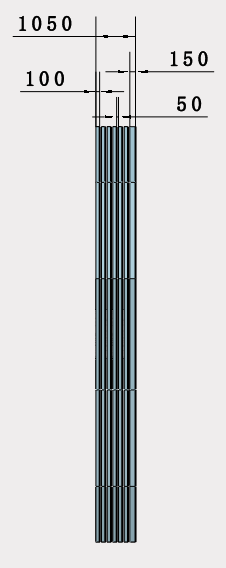 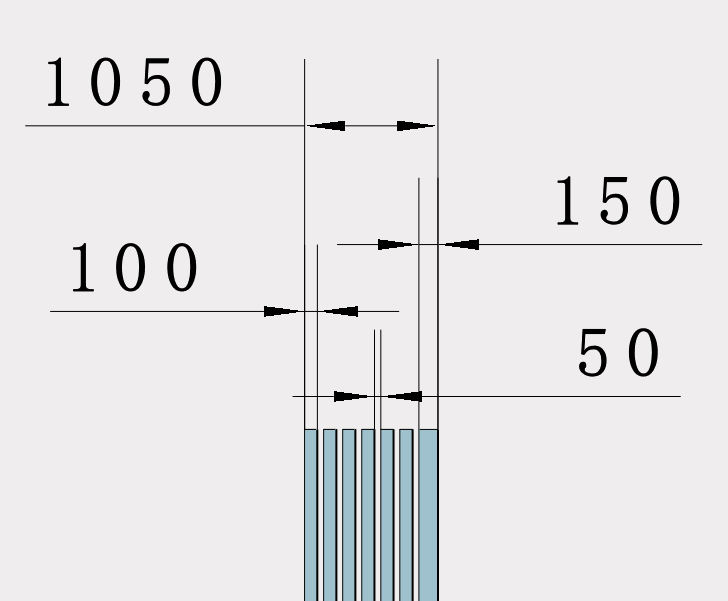 单个端轭重量570t
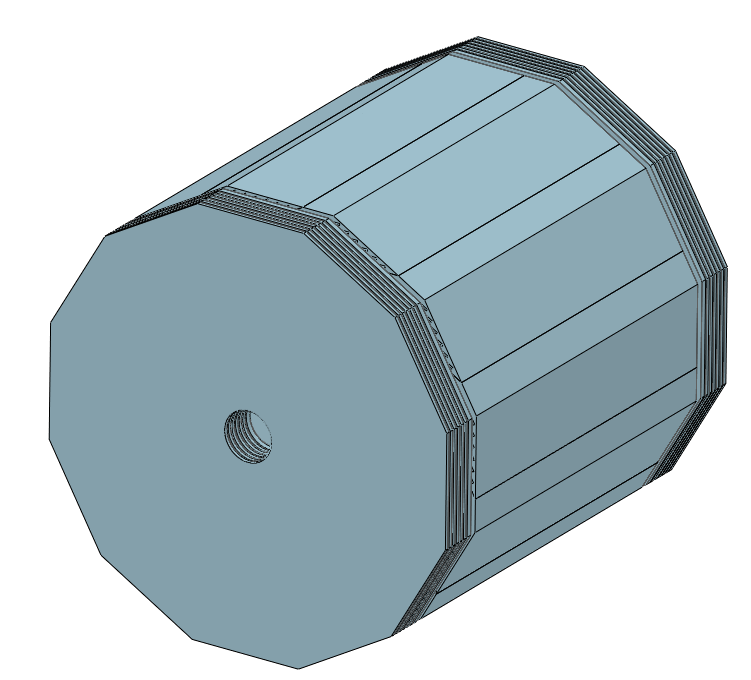 轭铁总重量约3000t